Énergir - Demande d’approbation du plan d’approvisionnement et  de modification des Conditions de service et Tarif d’Énergir, s.e.c.,  à compter du 1er octobre 2021
R-4151-2021


Présentation de Nazim Sebaa  Pour l’ACIG

Le 8 septembre 2021
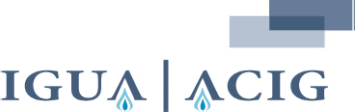 1
Introduction
Dans le cadre de la cause tarifaire 2021-2022, l’ACIG a identifié trois sujets pour  lesquels elle a approfondi l’analyse et présenté une preuve;
Les sujets développés par l’ACIG sont :
Sujet 1 : le plan d’approvisionnement pour l’année tarifaire 2021-2022; 
Sujet 2 : l’établissement des tarifs, notamment les augmentations tarifaires pour l’année tarifaire 2021-2022; 
Sujet 3 : les conditions de service et tarifs et, plus précisément, les conditions d’application de la clause de force majeure.
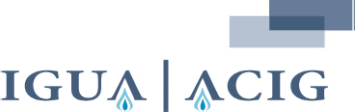 2
Sujet 1 : Plan d’approvisionnement pour l’année tarifaire 2021-2022
1-1 Position de l’ACIG
L’ACIG est d’avis que le plan d’approvisionnement tel que présenté par Énergir est satisfaisant pour répondre aux besoins de la clientèle; 
L’ACIG est d’avis que la stratégie d’Énergir de recourir au service de pointe  pour combler le déficit en approvisionnement constaté pour l’ensemble de l’horizon gazier 2021-2025 devrait être limité aux deux prochains plans d’approvisionnement;
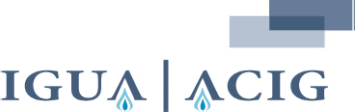 3
1-2 Analyse et commentaires de l’ACIG 
Déficit d’approvisionnement et service de pointe 
L’ACIG est d’avis que : 
Le service de pointe auquel Énergir souhaite recourir pour combler son déficit d’approvisionnement est un service pertinent au regard des besoins projetés; 
Sur la base des éléments présentés par Énergir,  que ce service devrait être limité à deux années puisque les capacités de soutirages additionnelles aux sites d’Intragaz permettront de palier, en grande partie, aux déficits constatés pour les années à venir; 
Qu’en cas de persistance du déficit, des solutions plus pérennes devraient alors être envisagées.
Sujet 1 : Plan d’approvisionnement pour l’année tarifaire 2021-2022
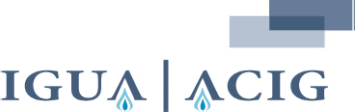 4
Sujet 1 : Plan d’approvisionnement pour l’année tarifaire 2021-2022
1-3 Conclusion et recommandations
Considérant ce	qui précède, l’ ACIG recommande à la Régie :
D’approuver le plan d’approvisionnement tel que proposé par Énergir, sujet à la limitation de deux ans quant au recours au contrat de service de pointe.
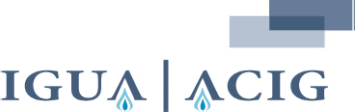 5
Sujet 2 : Augmentations tarifaires et stratégie de réduction de l’impact tarifaire sur les clients
2-1 Position de l’ACIG
L’ ACIG est d’avis que les augmentations tarifaires constatées s’apparentent plus à un choc tarifaire  qu’à une simple augmentation dans les tarifs;
L’ ACIG regrette que les clients d’Énergir se retrouvent devant une situation de fait accompli et qu’il n’y a que très peu de marge de manœuvre pour réduire l’impact tarifaire sur les clients;  
Considérant le niveau des hausses tarifaires constatées et considérant la situation dans laquelle les clients industriels d’Énergir se trouvent, l’ACIG est d’avis que toutes initiatives visant à réduire l’impact de ces hausses tarifaires sont les bienvenues .
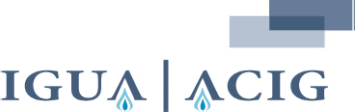 6
Sujet 2 : Augmentations tarifaires et stratégie de réduction de l’impact tarifaire sur les clients
2-2 Analyse et commentaires de l’ACIG 
Hausses tarifaires constatées : 
Distribution : + 118 M$, soit une augmentation de + 20,80 %; 
Transport : + 70,5 M$, soit une augmentation de + 48,81 %; 
Équilibrage : + 8,6 M$, soit une augmentation de + 6,54 %.
Justification des hausses : 
Énergir estime que ces augmentations sont liées à l’augmentation coïncidente de plusieurs CFR et que ces augmentations n’étaient pas prévisibles : 
« Ces hausses sont causées par un contexte particulier à l’année tarifaire 2021-2022 en raison d’un concours de circonstances entourant le traitement des comptes de frais reportés (CFR) […]. Il est à noter qu’un tel contexte demeure imprévisible, puisqu’il dépend de plusieurs éléments qui sont indépendants les uns des autres. » (Source : B-0040, page 3, ligne 6 à ligne 11)
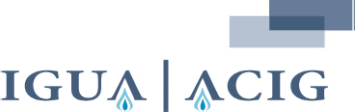 7
Sujet 2 : Augmentations tarifaires et stratégie de réduction de l’impact tarifaire sur les clients
2-2 Analyse et commentaires de l’ACIG 
Impact sur les clients Industriels : 
Les augmentations tarifaires vont grandement impacter les clients industriels d’Énergir avec des hausses de tarifs s’approchant de 17 % pour certains clients; 
Les clients industriels ont été grandement mis à mal par la pandémie et doivent aujourd’hui faire face à un choc tarifaire pour le gaz naturel ce qui va réduire leur compétitivité vis-à-vis de leurs concurrents.
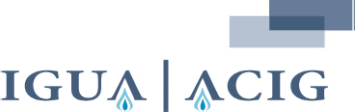 8
Sujet 2 : Augmentations tarifaires et stratégie de réduction de l’impact tarifaire sur les clients
2-2 Analyse et commentaires de l’ACIG 
Stratégie d’Énergir pour réduire les augmentations : 
Énergir propose de modifier les périodes d’amortissement de certains CFR pour ramener les augmentations tarifaires de 23,35 % à 17,69 %; 
Les CFR concernés sont : 
le prolongement, d’un an à trois ans, de la période d’amortissement du CFR relatif à l’écart budgétaire lié aux ASF; 
le prolongement, d’un an à trois ans, de la période d’amortissement du CFR lié aux trop-perçus/manques à gagner du service de transport;
l’amortissement de la totalité du solde résiduel à remettre aux clients du CFR lié aux cotisations d’impôts.
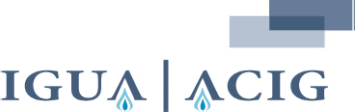 9
Sujet 2 : Augmentations tarifaires et stratégie de réduction de l’impact tarifaire sur les clients
2-2 Analyse et commentaires de l’ACIG 
Stratégie d’Énergir pour réduire les augmentations : 
En ce qui a trait à l’amortissement du CFR liés aux trop-perçus/manques à gagner au transport, l’ACIG soutient que la proposition d’Énergir permettrait de réduire la hausse des tarifs de transport; 
En ce qui a trait au CFR pour les ASF, l’ACIG constate que la variable explicative de la fluctuation de ce compte est son indexation aux obligations corporatives de qualité supérieure. L’ACIG partage l’analyse d’Énergir à l’effet qu’une remontée des taux d’intérêts permettrait de réduire le fardeau de ce compte (B-0135, Q2.3);
Pour l’ACIG, considérant les augmentations tarifaires constatées, lesquelles s’apparentent plus à un choc tarifaire qu’à des simples augmentations tarifaires, un amortissement de ces comptes sur trois ans se justifie.
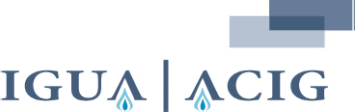 10
Sujet 2 : Augmentations tarifaires et stratégie de réduction de l’impact tarifaire sur les clients
2-3 Conclusion et recommandations
Considérant ce	qui précède , l’ ACIG recommande à la Régie :
D’accepter la demande d’Énergir de modifier les périodes d’amortissement des CFR telles que présentées, et ce, dans l’intérêt de la clientèle d’Énergir.
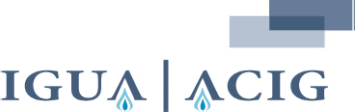 11
Sujet 3 : Conditions de service et tarif (CST)
2-1  Position de l’ACIG 
Dans sa demande d’intervention, l’ACIG a proposé de traiter de la force majeure et plus précisément de la clause d’application de la force majeure contenue dans les CST d’Énergir; 
Le choc induit par l’arrêt forcé de l’activité amène l’ACIG à demander que des discussions soient entamées dès que possible pour envisager des aménagements spécifiques en cas de survenue d’un cas de force majeure non prévisible comme celui de la pandémie de Covid-19.
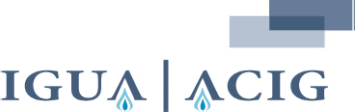 12
Sujet 3 : Conditions de service et tarif (CST)
2-2  Analyse et commentaires de l’ACIG 
La mise sur pause de l’économie du Québec à partir de mars 2020 à conduit à l’arrêt forcé de l’activité de production d’une grande partie des industriels membres de l’ACIG; 
Énergir a aménagé temporairement, dans l’urgence, les CST pour les clients industriels;
Énergir a opté pour une stratégie globale sans essayer de développer une approche adaptée aux besoins de ses clients industriels qui représentent 50 % des volumes distribués;
Malgré l’arrêt total de la production pour certains industriels, ceux-ci ont continué à honorer leurs obligations minimales envers Énergir; 
Les baisses de consommation durant cette période ont été de -90% pour certains industriels.
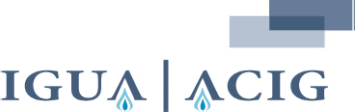 13
Sujet 3 : Conditions de service et tarif (CST)
2-2  Analyse et commentaires de l’ACIG 
Énergir a accepté, pour le tarif D4, une baisse de 10 % du volume journalier souscrit et une réduction de 20 % de l’OMA pour les clients au tarif D5; 
Les clients industriels ont dû s’acquitter de leur obligation minimale en transport, qui pour rappel est de 78 %, et dont les tarifs n’ont pas fait l’objet d’aménagements spécifiques; 
Les aménagements proposés, qui ont été bien accueillis, ont toutefois été insuffisants et inadaptés à la situation que traversaient les clients industriels d’Énergir; 
L’ACIG regrette aussi qu’Énergir n’ait pas fait preuve de plus de flexibilité et de volonté à élaborer des solutions adaptées afin d’accompagner ses clients industriels, d’autant plus que l’arrêt de la production a été forcé par le gouvernement.
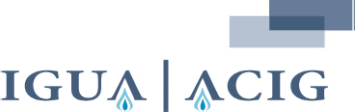 14
Sujet 3 : Conditions de service et tarif (CST)
2-3  Proposition de l’ACIG 
En vertu de la clause 4.10 de force majeure, « [l]e client est tenu, en toute autre circonstance, d’acquitter les obligations minimales, y compris lorsqu’il est victime d’une force majeure. »;
L’ACIG est d’avis que les conditions d’application de la clause de la force majeure doivent être repensées;
L’ACIG propose la création d’un groupe de travail entre Énergir et ses clients industriels pour œuvrer à la mise en place de conditions de service additionnelles, nouvelles et innovantes en cas de force majeure;
Ces nouvelles clauses seraient soumises à l’approbation de la Régie au prochain dossier tarifaire 2022-2023;
Les solutions que l’ACIG entend proposer au groupe de travail seront de nature à introduire de la flexibilité pour les clients industriels en cas de survenue d’une force majeure., et ,ce sans impact sur les autres clients.
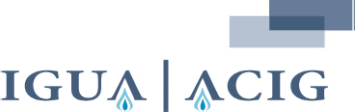 15
Sujet 3 : Conditions de service et tarif (CST)
2-4 Conclusion et recommandations
Considérant ce	qui précède, l’ACIG recommande à la Régie :
D’enjoindre Énergir à former un groupe de travail et de réflexion avec ses clients industriels pour inclure dans les conditions de service et tarif de nouvelles clauses ou modifications offrant à ces derniers plus de flexibilité en cas de force majeure.
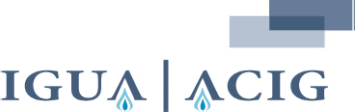 16
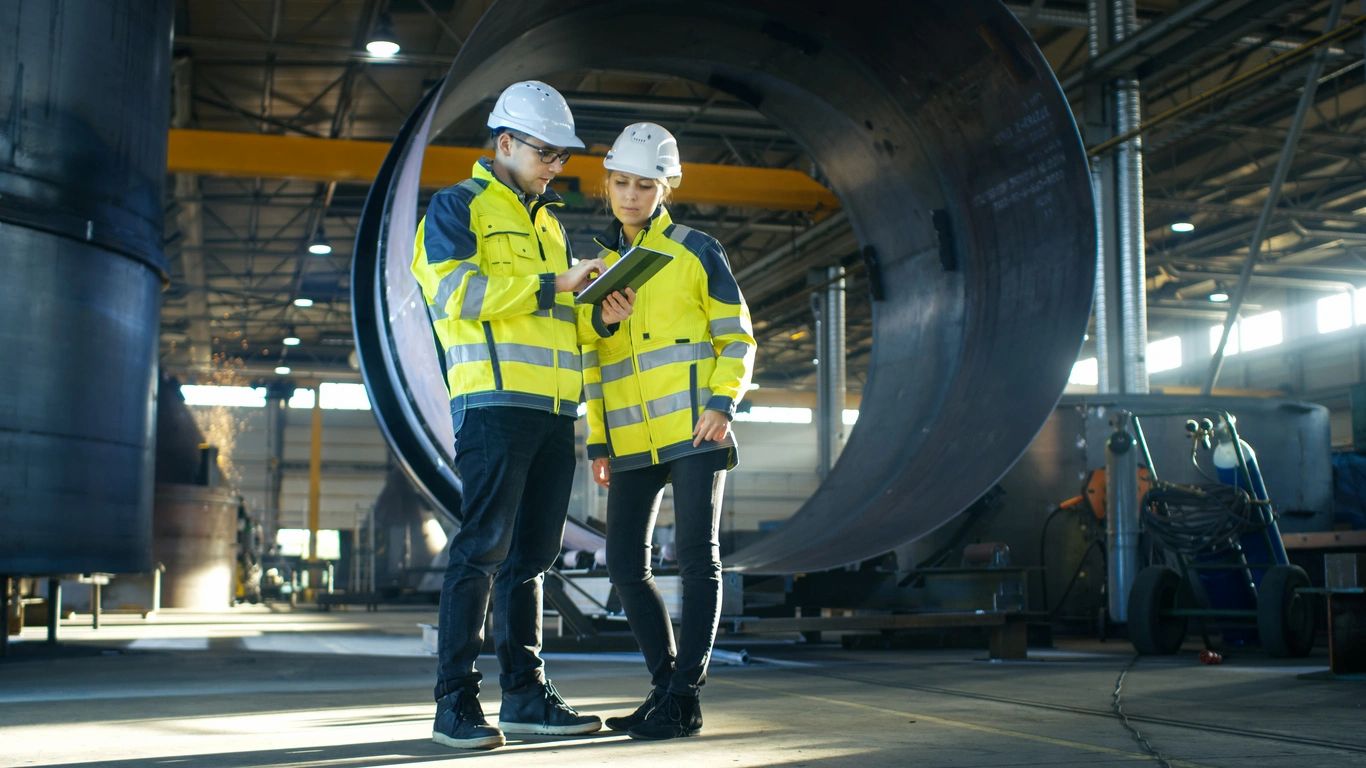 Merci de votre attention
Association des consommateurs industriels de gaz
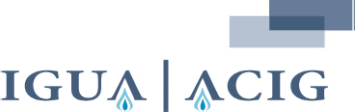 17